Масштабная линейка
масштаб
Для построения чертежа  изделия в натуральную величину
 применяют линейку длиной 60-100 см,
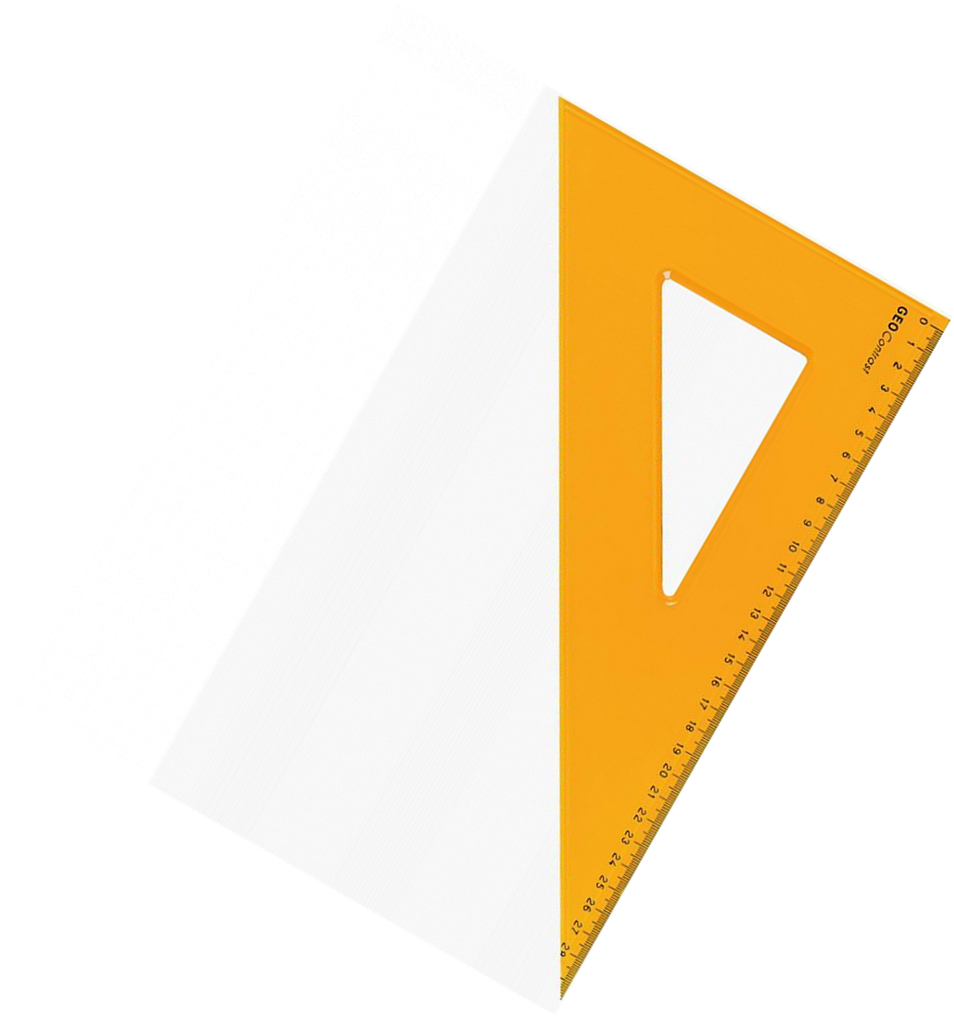 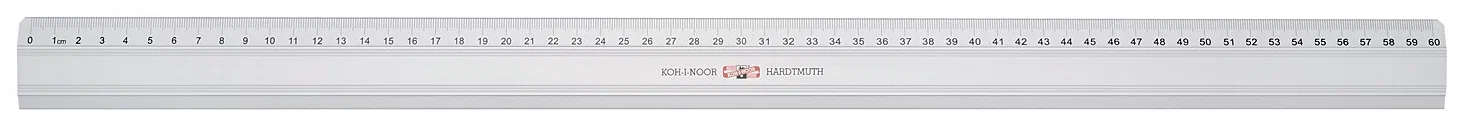 угольник и большой лист бумаги
Иногда бывает необходимо выполнить чертёж 
на небольшом листе бумаги, в тетради или альбоме
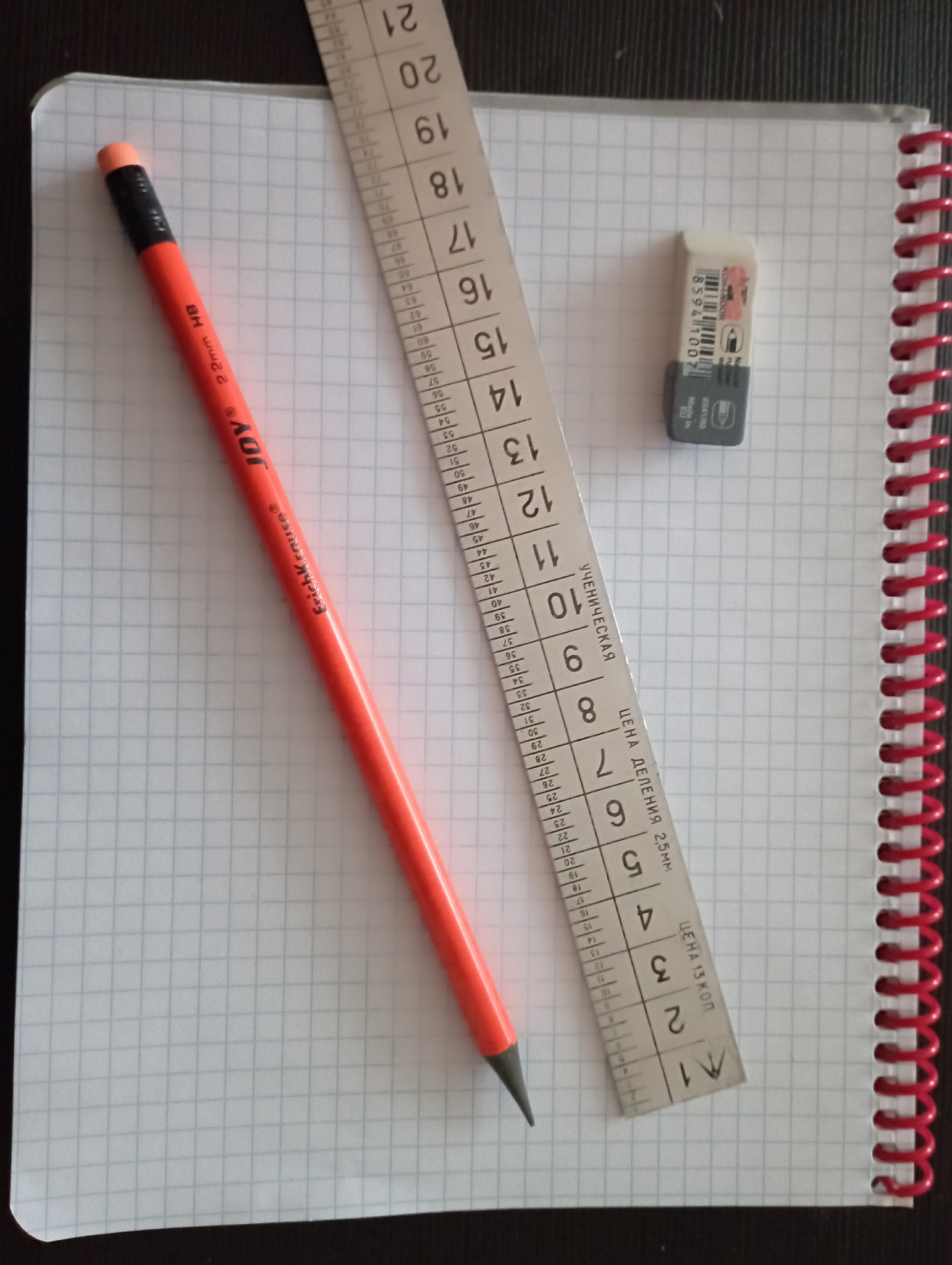 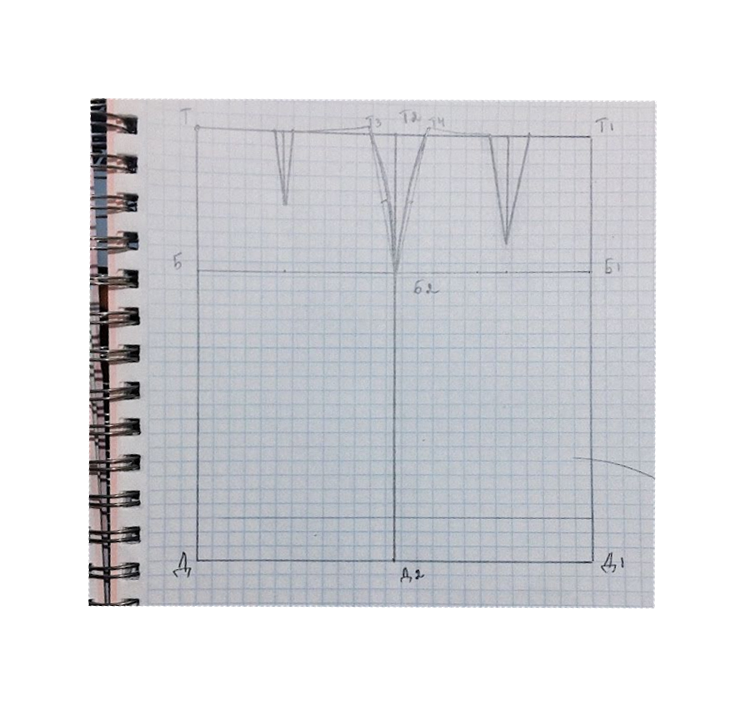 Для выполнения чертежа в масштабе 
применяют масштабную линейку
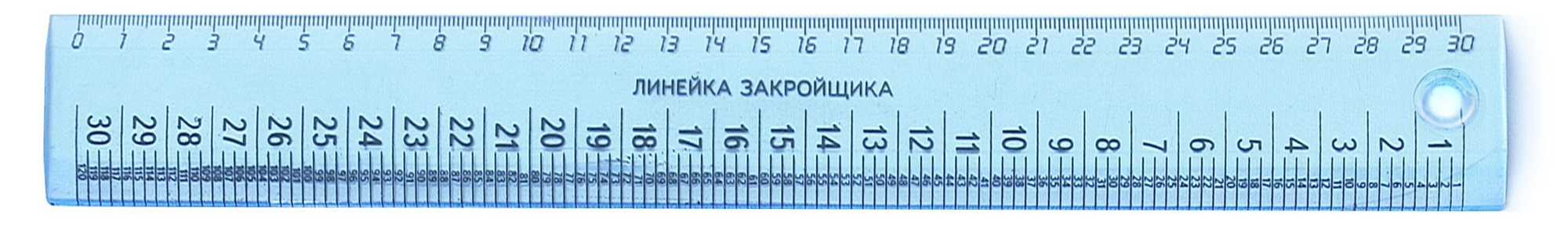 Каждый сантиметр на этой линейке разделён на четыре части
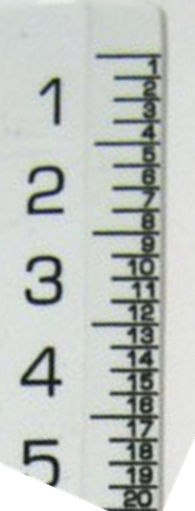 1см
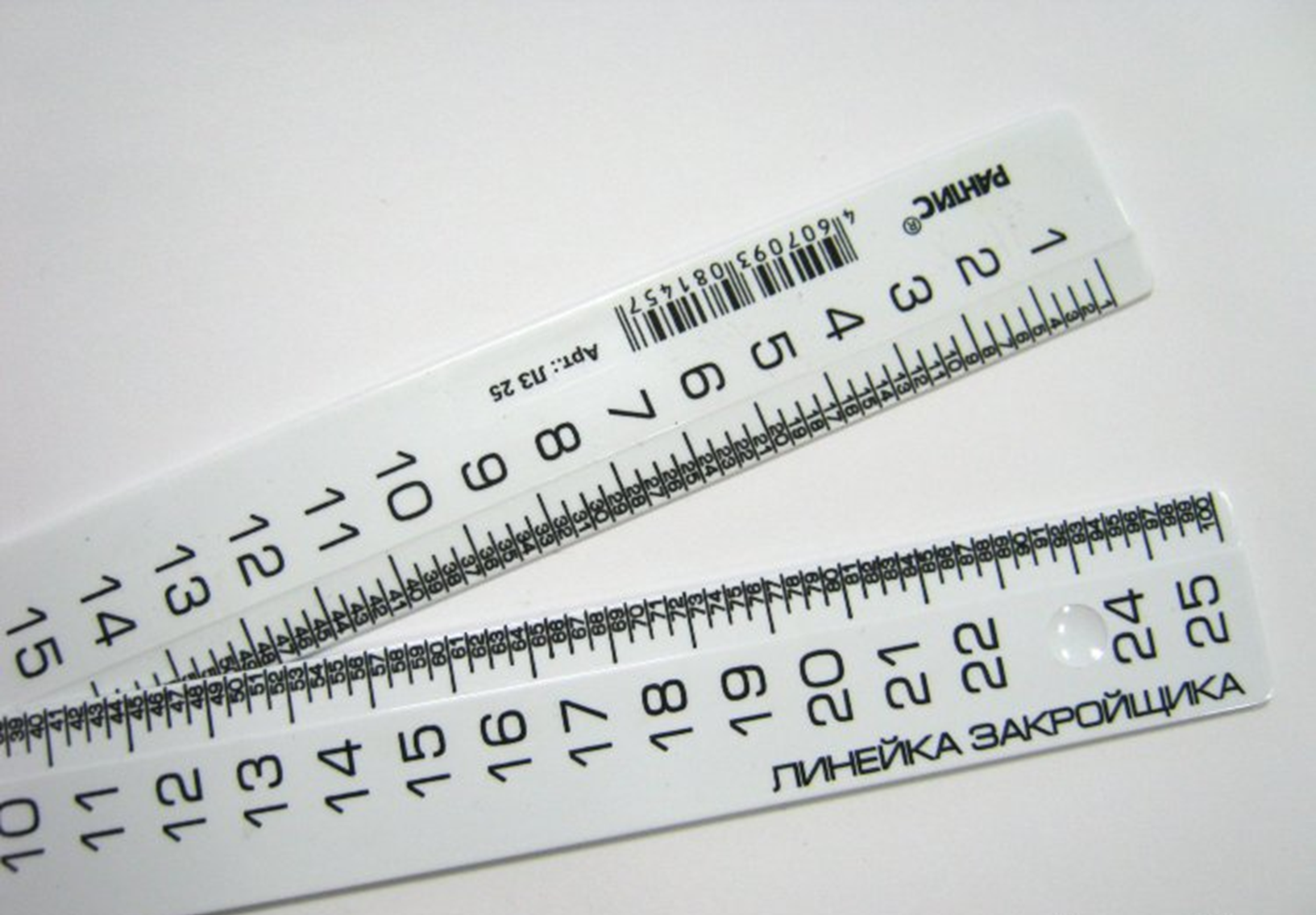 Выполнить чертёж в масштабе с помощью масштабной линейки- 
это значит УМЕНЬШИТЬ его в 4 раза.
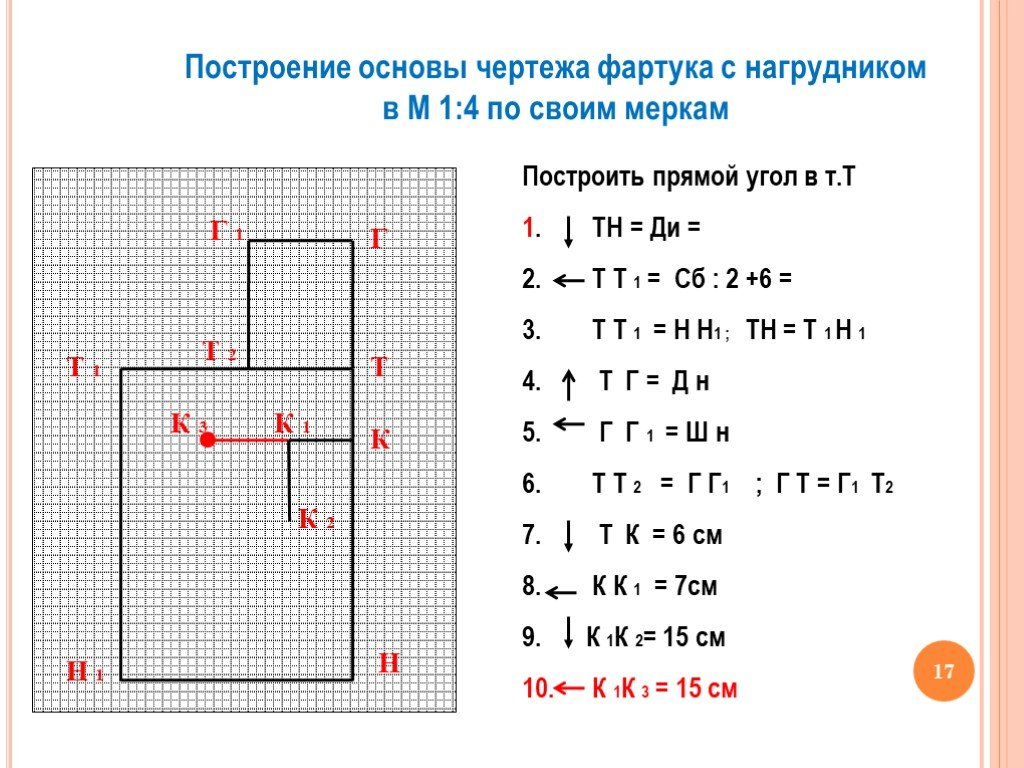 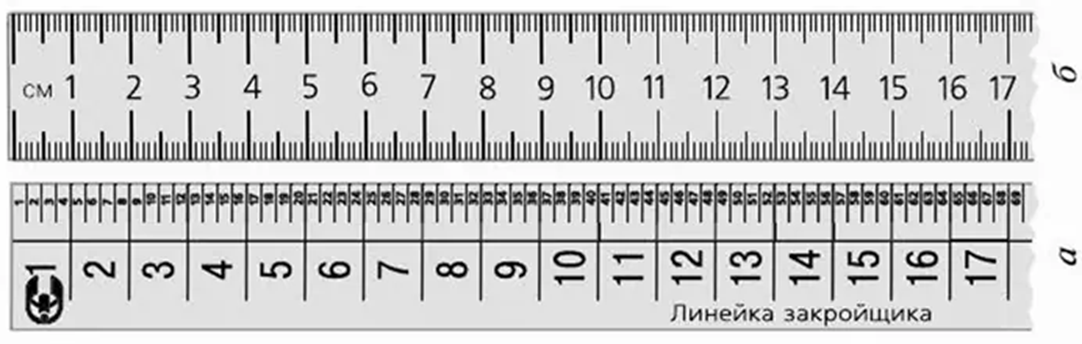 Масштаб  в этом случае записывают М 1:4
При выполнении чертежа  в натуральную величину 
масштаб записывают так:
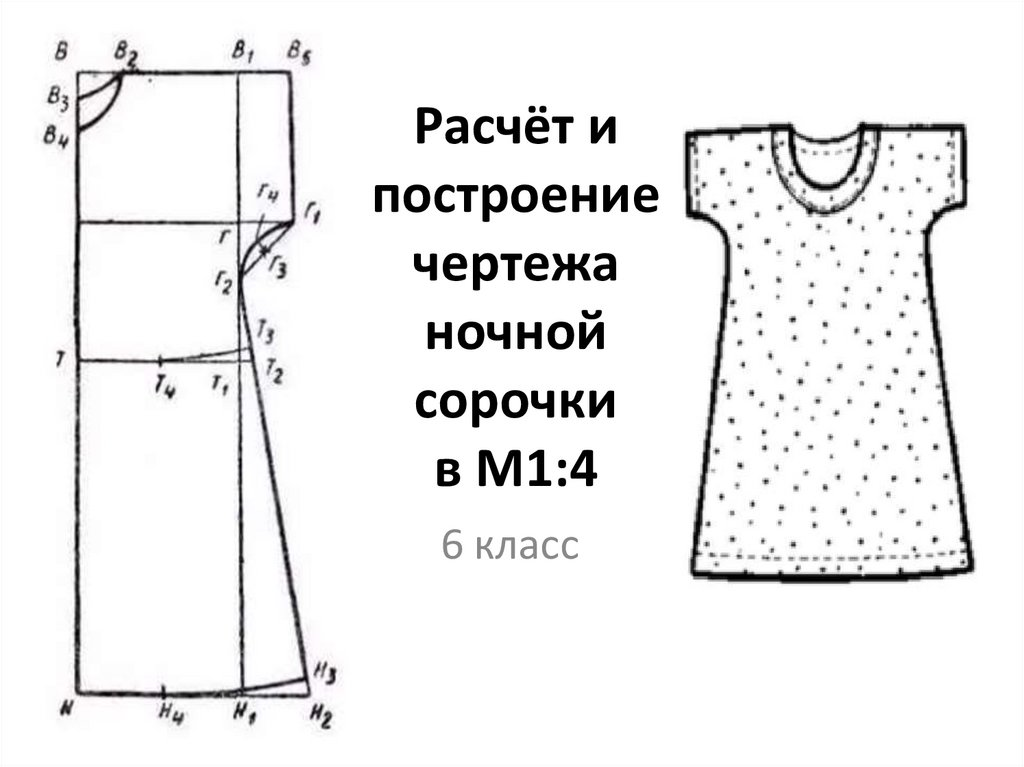 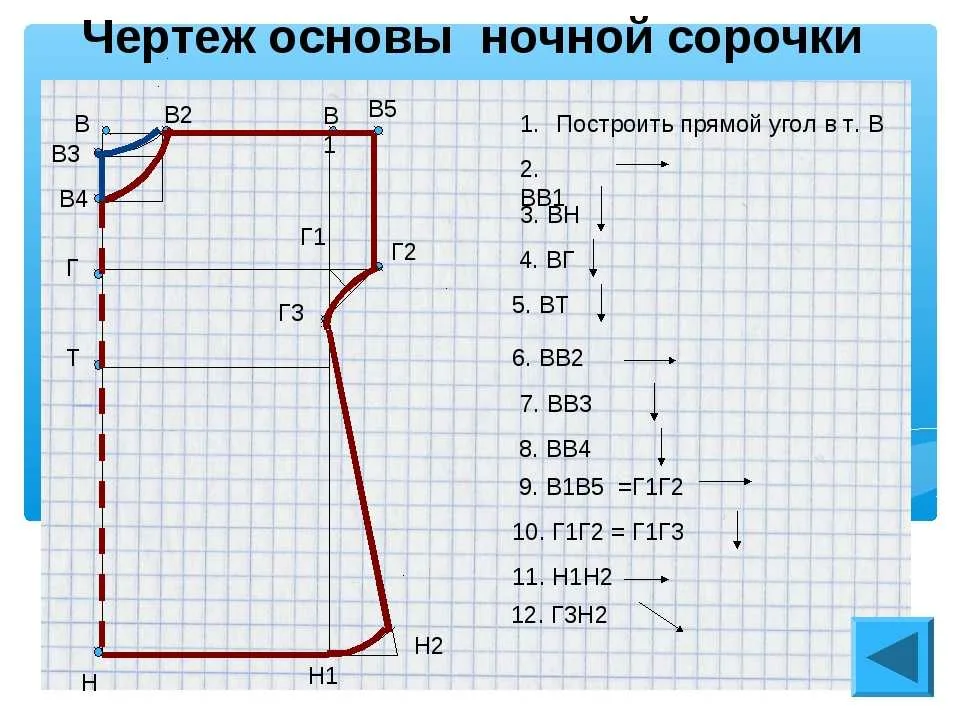 М 1:4
М 1:1
Спасибо за внимание